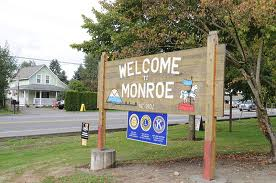 How Do Communities Change Over Time?
Monroe, 1903
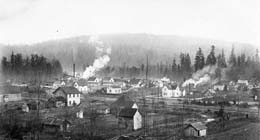 Facts about old Monroe
The town is located at the bottom of a river valley

Monroe became a town in 1903

The town was founded by loggers

When it became a town it only had 300 citizens!

People traveled to Monroe on the Great Northern Railway
Monroe, 1990s
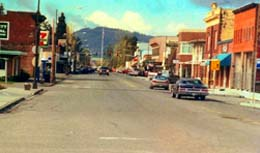 Facts about Monroe in the 1990s
The town only had one stop light!

There were dairy farms everywhere

4,275 people lived in Monroe

People traveled to Monroe using  SR-2 and I-405
Current Monroe
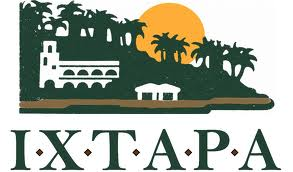 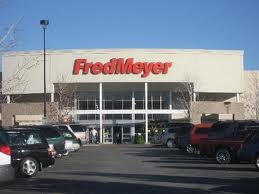 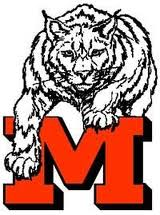 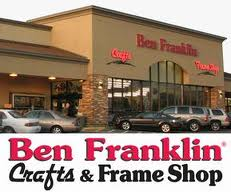 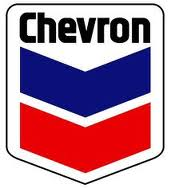 Facts about new Monroe
17,305 people live here
Most of the dairy farms are gone
The Evergreen State Fair holds Nascar races
We now have 8 stop lights
Lynden, 1900
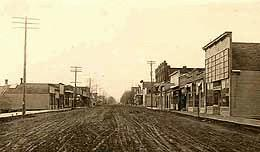 Facts about old Lynden
The town is located in a river valley

Lynden became a town in 1891

Began as a logging town

There were 600 to 700 people living in Lynden at the time
current Lynden
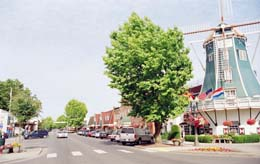 Facts about current Lynden
11,951 people live in Lynden today

Home to Washington state’s largest Dutch community

Most farms are dairy or berry farms

People travel to Lynden using SR-539

Lynden celebrates “Holland Days”
So, tell me class, how are Lynden and Monroe the same? How are they different?
Think about the type of land, why the town’s were founded, and different activities you can find in both towns.
Same or Different?
Lynden
Monroe
Founded by miners and loggers.
People use to travel here on wagons.
Now people use freeways.
Lynden grows dairy and berries.
Here, people celebrate “Holland Days”
Founded by miners.
People used to travel here by train.
Now people use highways and freeways.
Monroe grows dairy goods.
Here, people watch Nascar races.